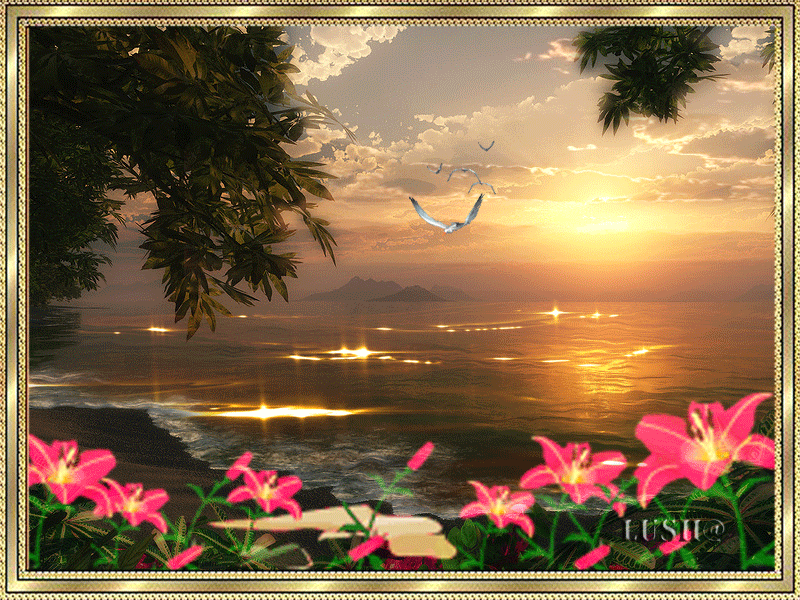 সবাইকে স্বাগতম
শিক্ষক পরিচিতি
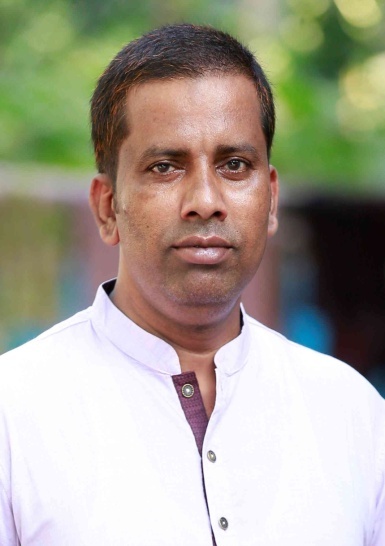 সাইদুর রহমান 
সহকারী শিক্ষক 
গুয়াতলা মডেল সর: প্রাথ: বিদ্যা:
শিবচর,মাদারীপুর।
মোবাইলঃ০১৭১৫৮৩৮৪৯৬।
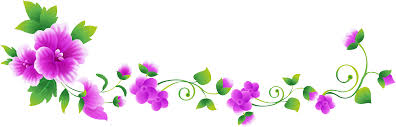 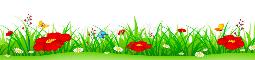 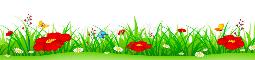 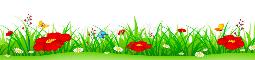 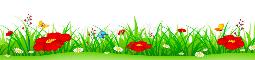 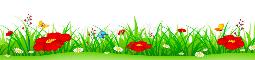 পাঠ পরিচিতি
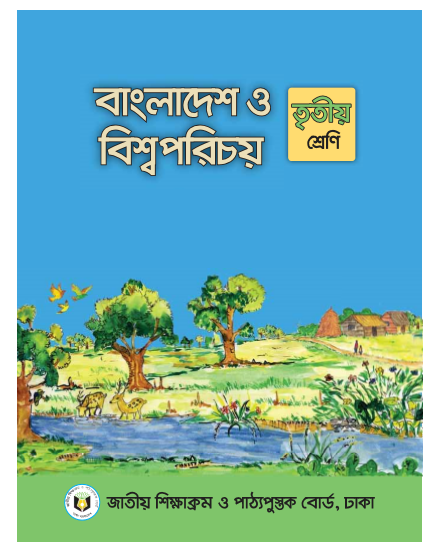 শ্রেণিঃ তৃতীয় 
বিষয়ঃ বাংলাদেশ ও বিশ্বপরিচয় 
পাঠের শিরোনামঃ মহাদেশ ও মহাসাগর 
আজকের পাঠঃ মহাদেশ
সময়ঃ ৩৫ মিনিট
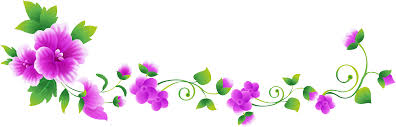 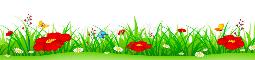 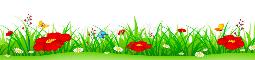 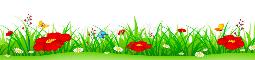 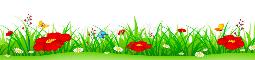 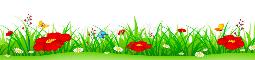 শিখনফল
১৩.১.১। পৃথিবীর মহাদেশগুলোর নাম বলতে পারবে।
১৩.১.৩। মানচিত্রে মহাদেশগুলোর অবস্থান দেখাতে পারবে। 
১৩.২.১। বাংলাদেশ কোন মহাদেশে অবস্থিত বলতে পারবে।
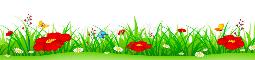 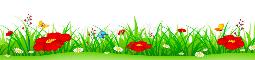 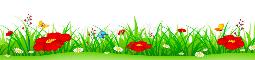 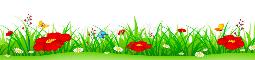 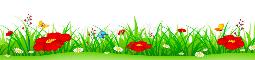 এটা কিসের ছবি ?
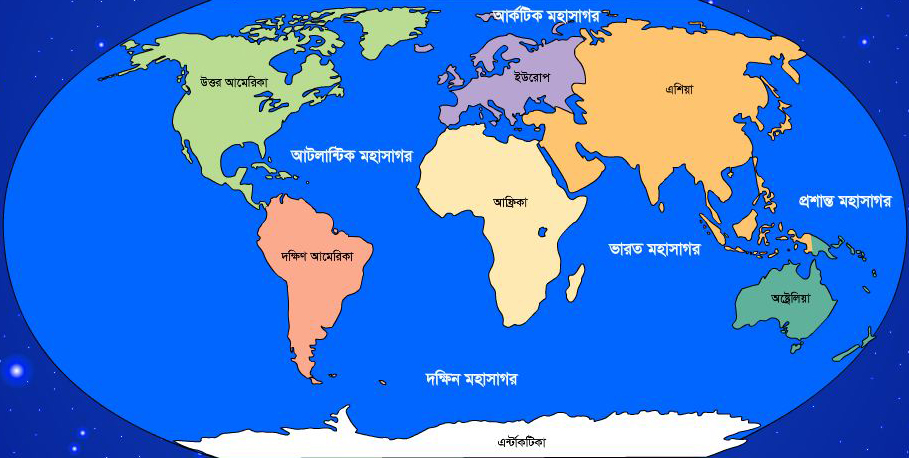 পৃথিবী ও বিভিন্ন মহাদেশের ছবি
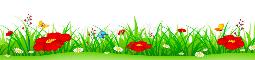 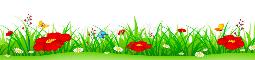 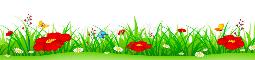 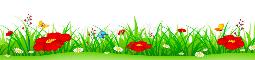 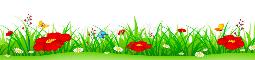 আজ আমরা পড়ব
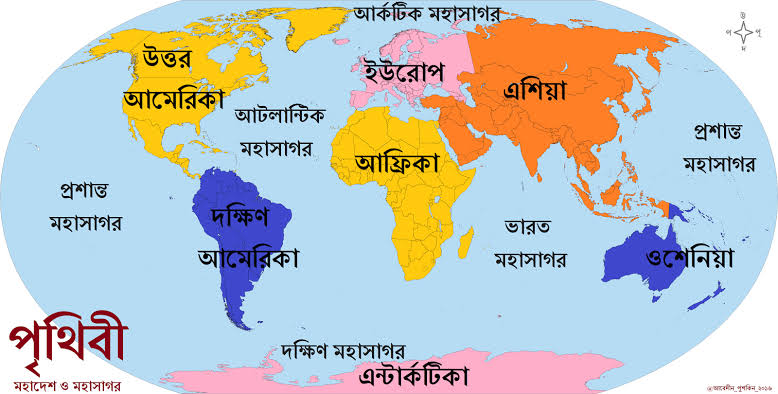 মহাদেশ
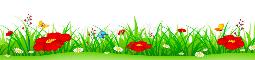 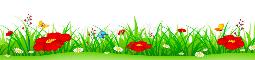 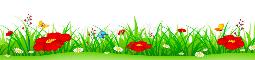 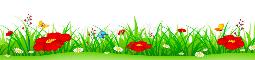 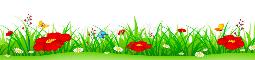 আমরা কোথায় বাস করি ?
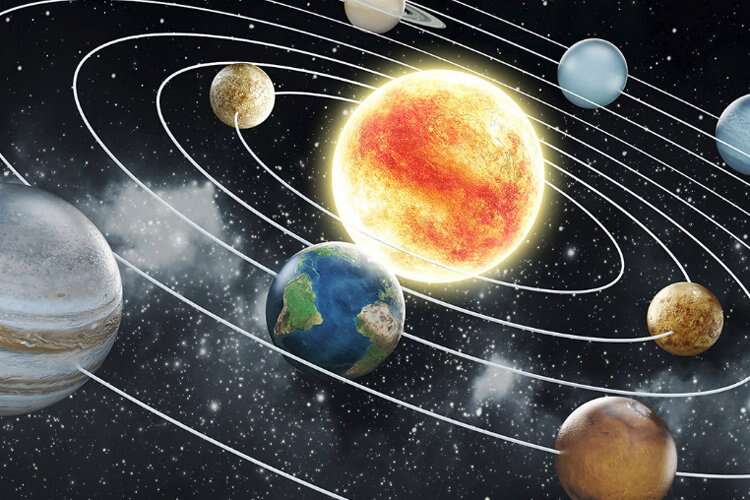 পৃথিবীতে
আমরা পৃথিবীতে বাস করি। পৃথিবী সৌরজগতের একটি গ্রহ।
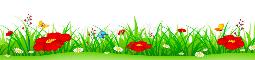 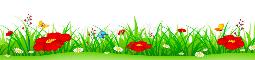 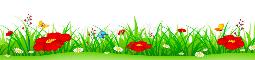 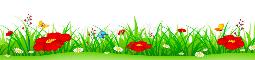 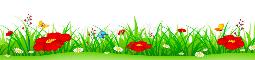 পৃথিবীর আকৃতি কিরূপ?
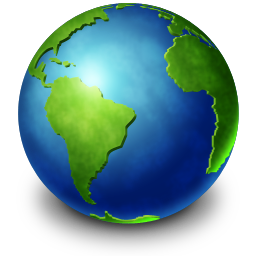 পৃথিবী
এটির নাম কী?
আমাদের পৃথিবীটি দেখতে গোলাকার, 
তবে উপরে ও নিচে কিছুটা চাপা।
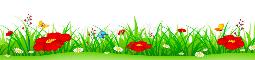 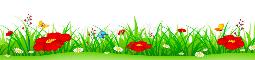 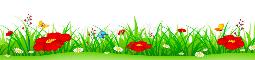 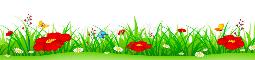 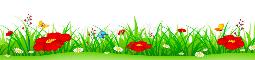 পৃথিবীর উপরিভাগে আছে স্থলভাগ ও জলভাগ
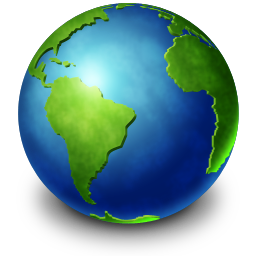 সবুজ অংশটি স্থলভাগ
(সমভূমি, পাহাড়, পর্বত, মরুভূমি ইত্যাদি নিয়ে স্থলভাগ গঠিত)
নীল অংশটি জলভাগ
(নদী, সাগর ও মহাসাগর নিয়ে জলভাগ গঠিত)
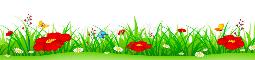 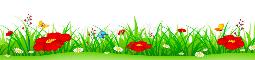 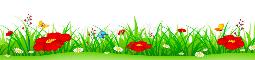 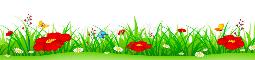 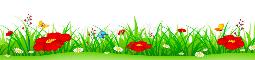 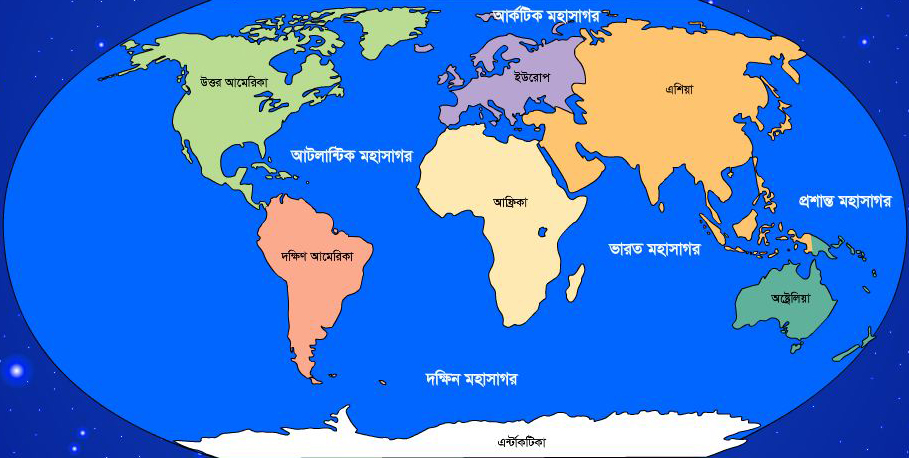 পৃথিবীর চারভাগের এক ভাগ হলো স্থলভাগ। বাকি তিনভাগ পানি।
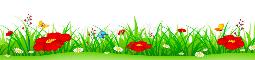 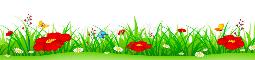 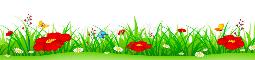 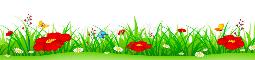 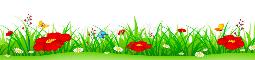 পৃথিবীর স্থলভাগকে ৭টি বড় ভাগে ভাগ করা হয়েছে।
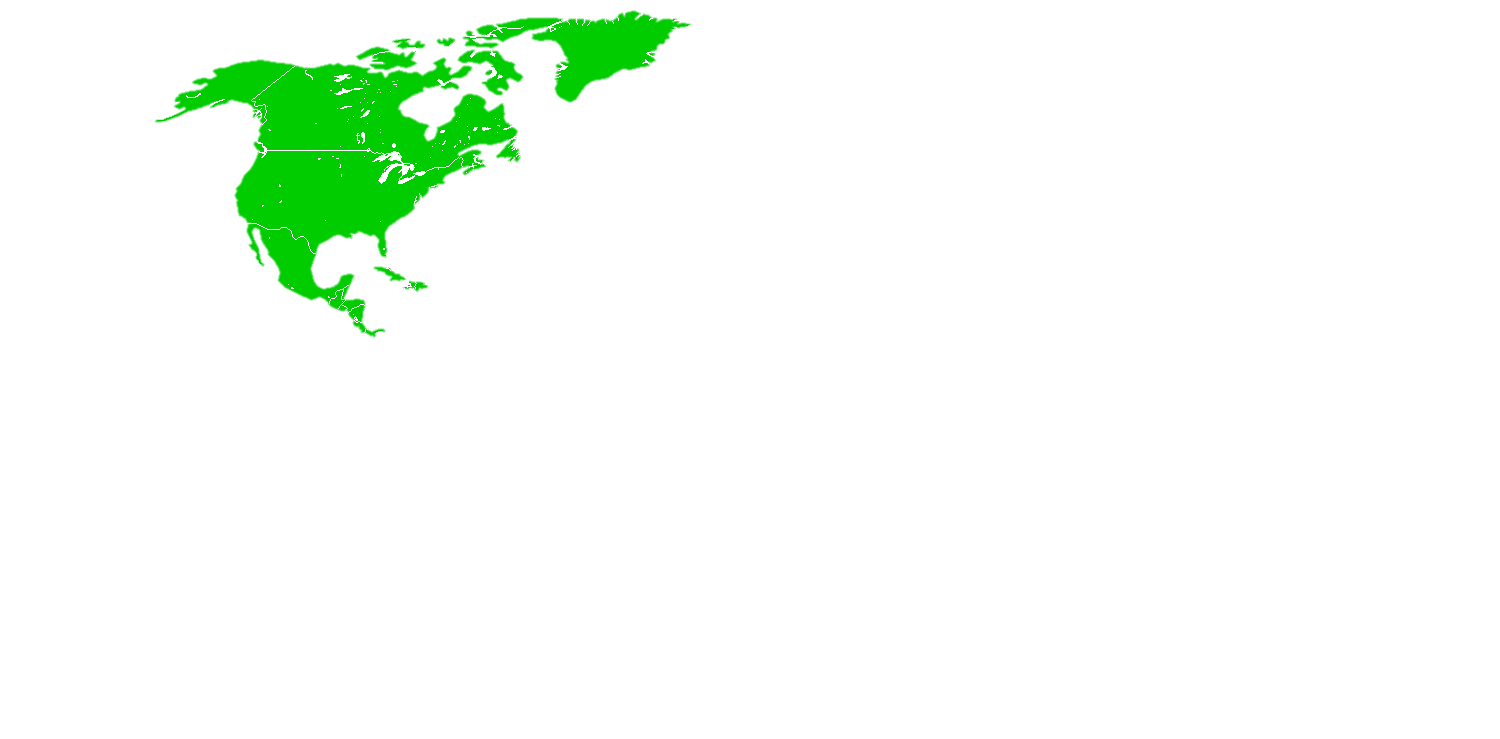 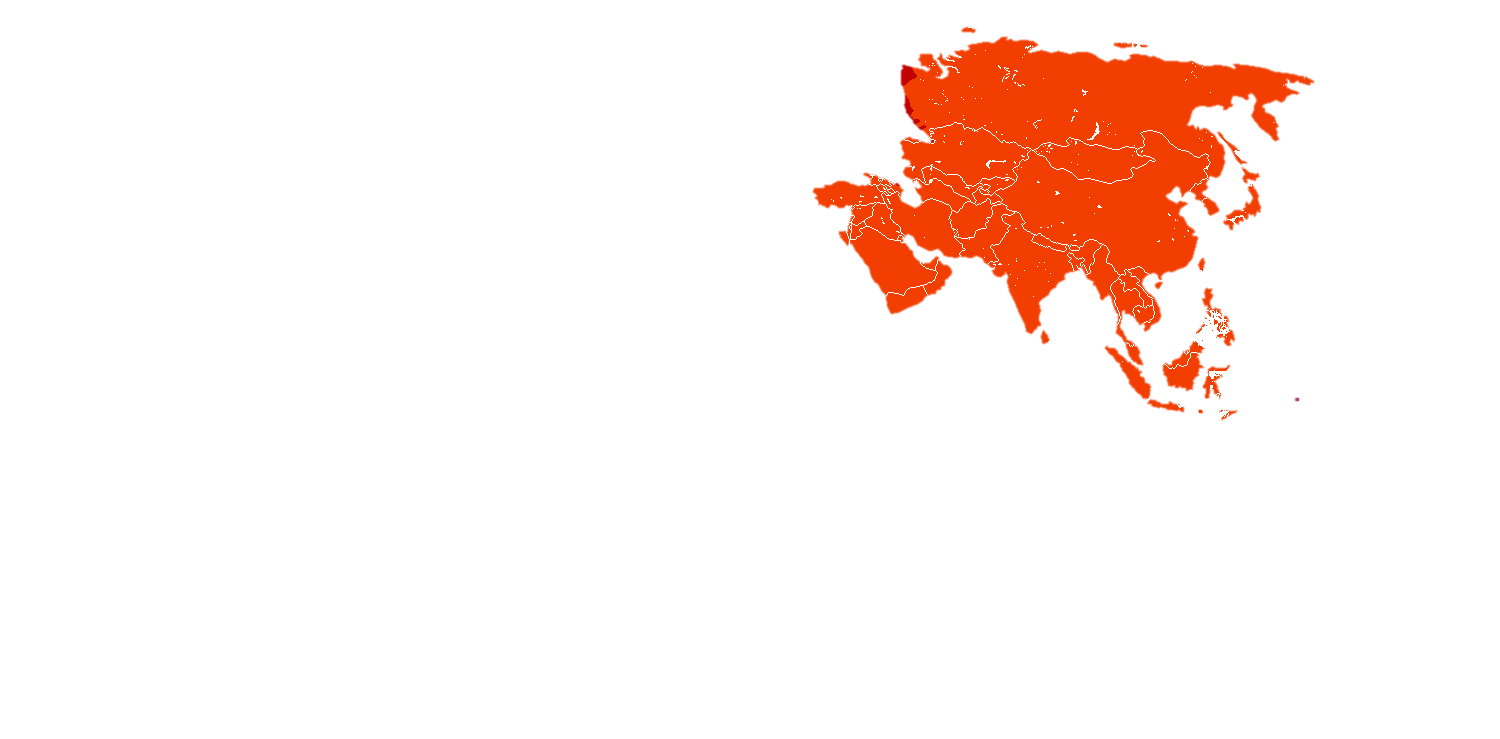 পৃথিবীর 
এসব  
স্থলভাগকে 
কী 
বলে?
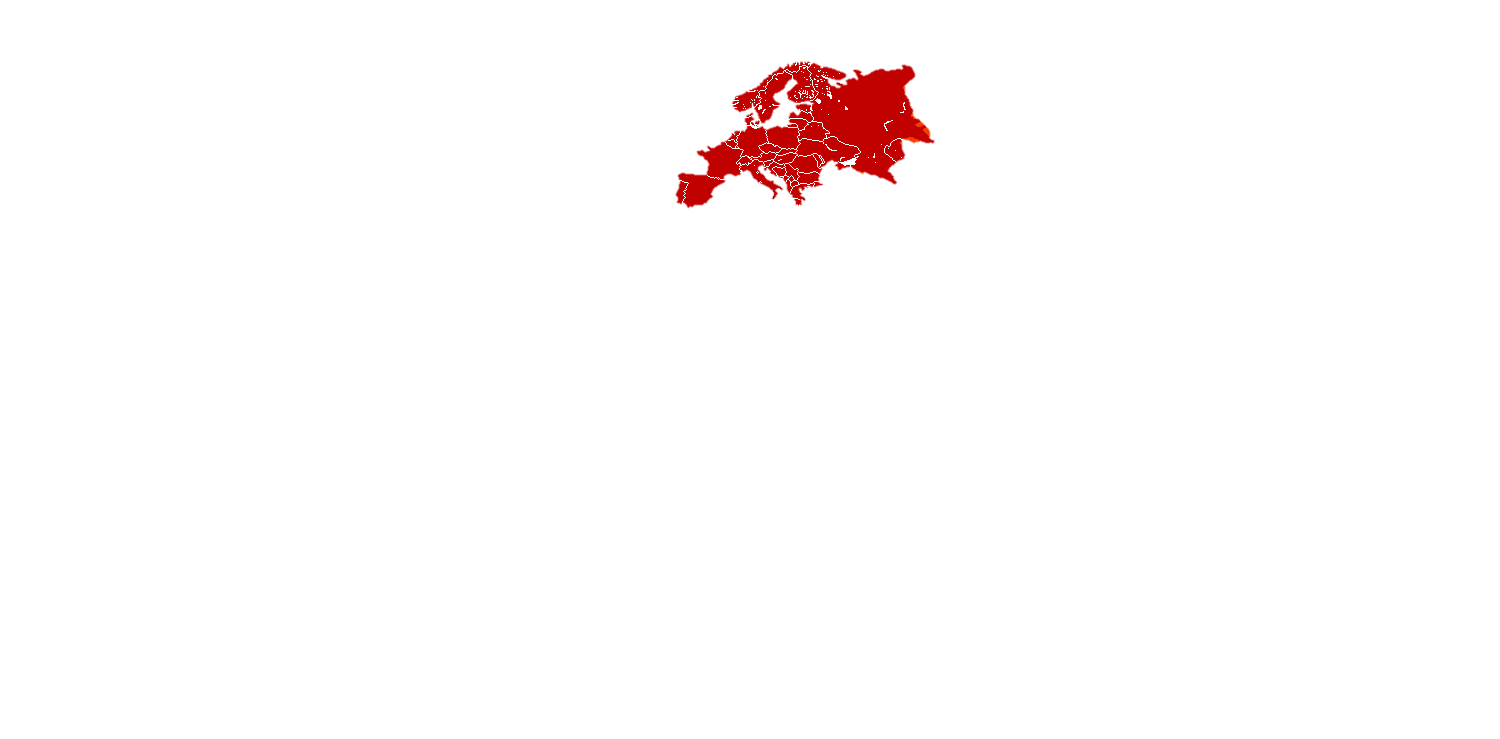 উত্তর আমেরিকা
ইউরোপ
এশিয়া
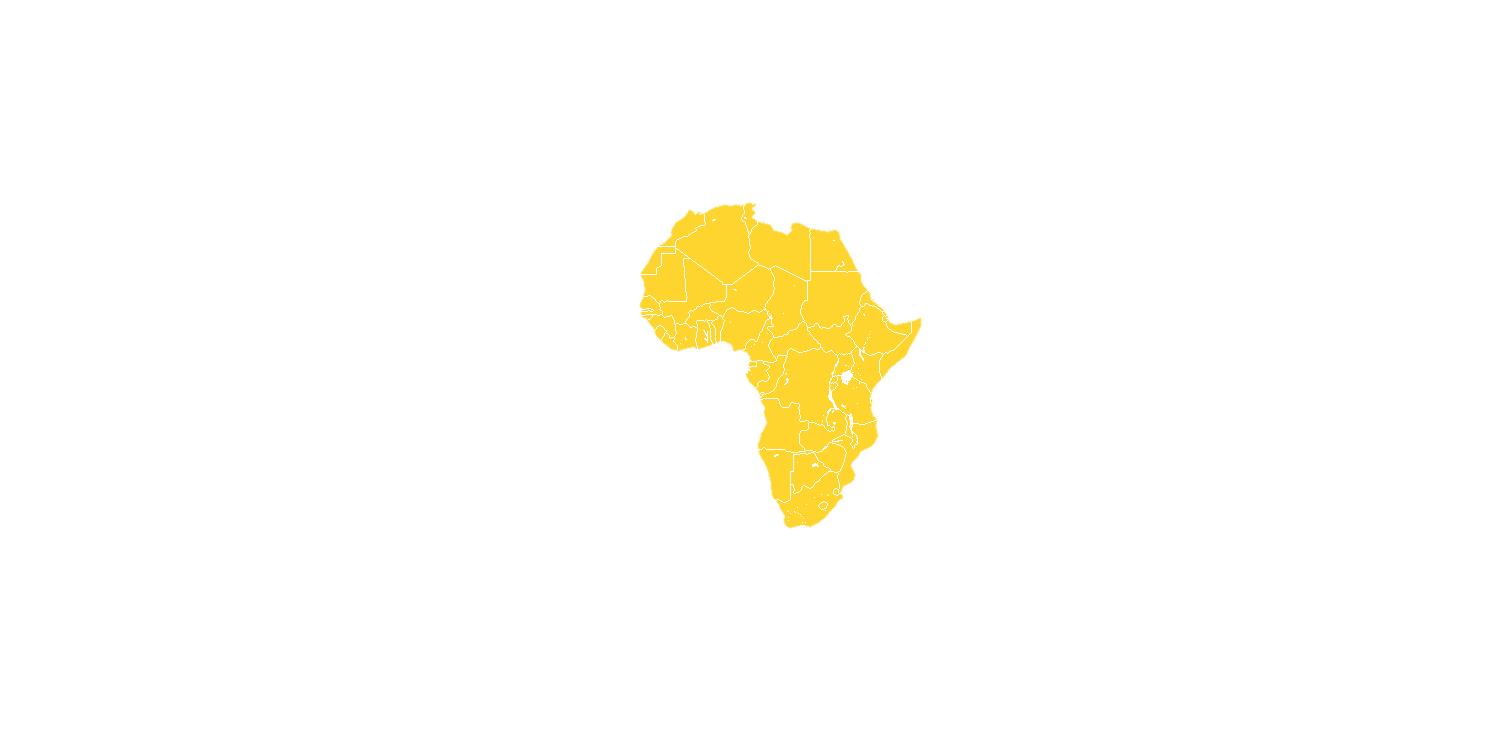 আফ্রিকা
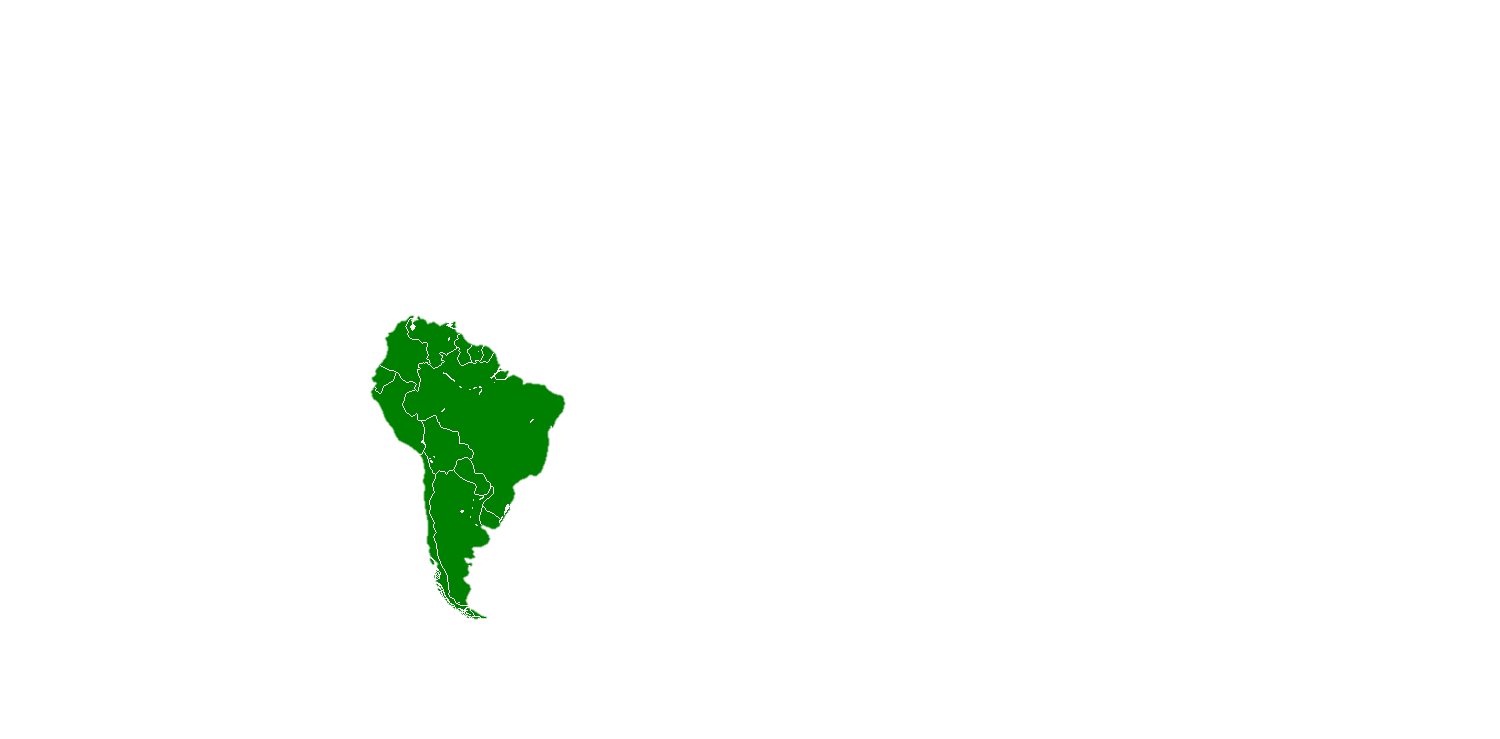 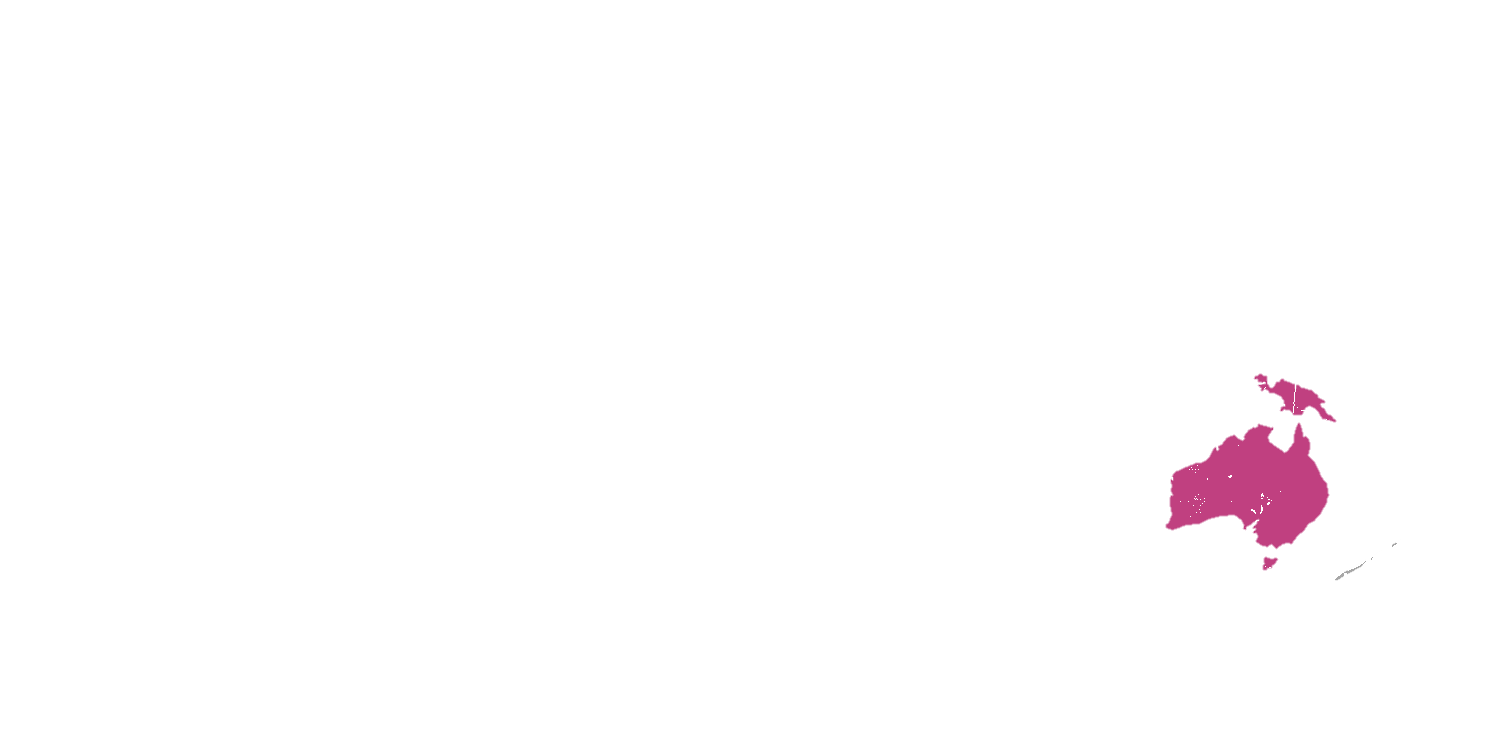 দক্ষিণ আমেরিকা
অস্ট্রেলিয়া
মহাদেশ
এন্টার্কটিকা
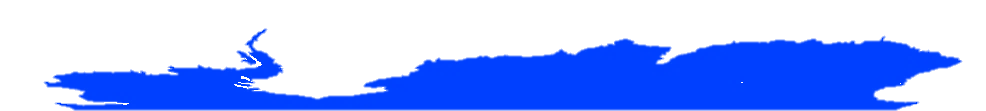 একক কাজ
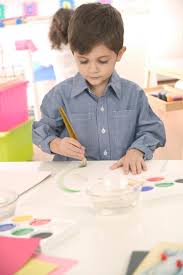 পৃথিবী দেখতে কেমন ? 
পৃথিবীর উপরিভাগে কত ভাগ স্থলভাগ 
     এবং কত ভাগ পানি?
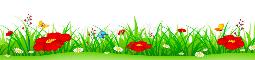 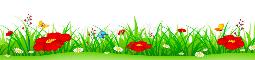 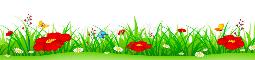 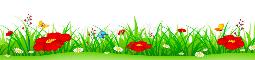 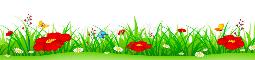 মহাদেশ
এন্টার্কটিকা
এশিয়া
ইউরোপ
অস্ট্রেলিয়া
দক্ষিণ আমেরিকা
আফ্রিকা
উত্তর আমেরিকা
সবচেয়ে ছোট মহাদেশ হলো অস্ট্রেলিয়া।
পৃথিবীর সবচেয়ে বড় মহাদেশ হলো এশিয়া।
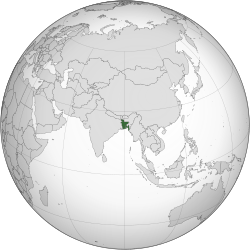 বাংলাদেশ
বাংলাদেশের অবস্থান এশিয়া মহাদেশে।
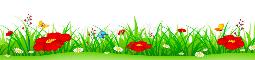 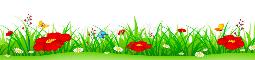 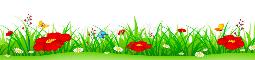 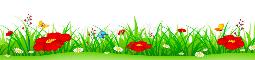 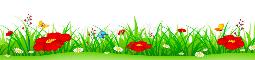 জোড়ায় কাজ
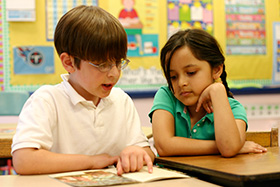 ১। পৃথিবীতে  মহাদেশ কয়টি ?
২। দুটি মহাদেশের নাম লেখ।
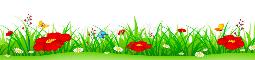 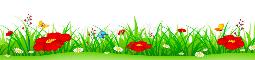 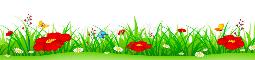 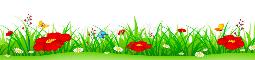 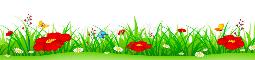 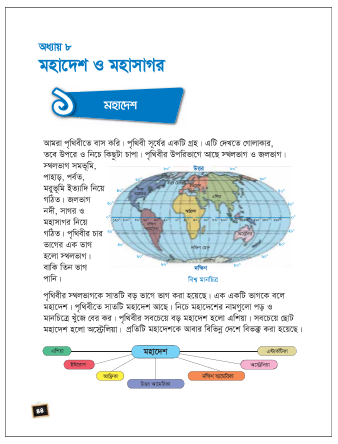 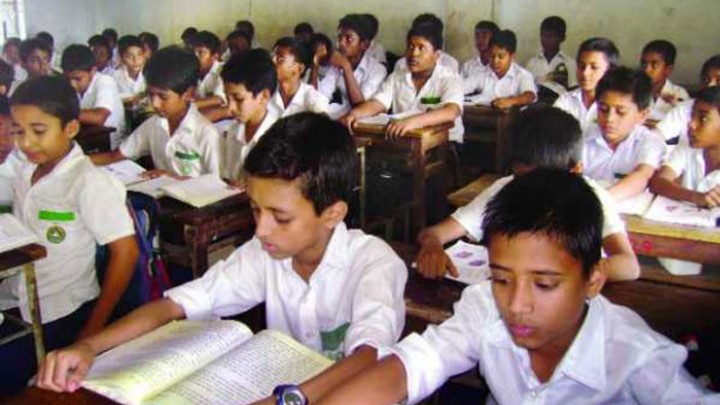 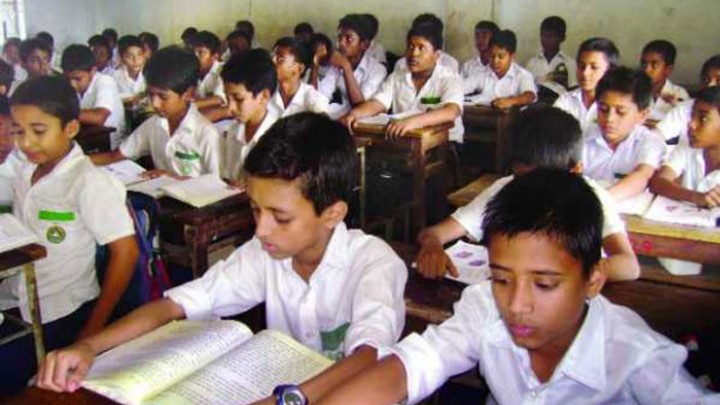 তোমরা পাঠ্যবইয়ের
 44 পৃষ্ঠা বের কর এবং নিরবে পড়।
তোমরা পাঠ্যবইয়ের
 44 পৃষ্ঠা বের কর এবং নিরবে পড়।
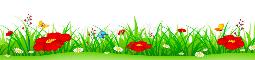 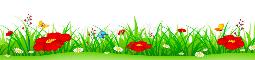 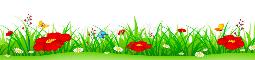 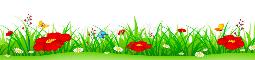 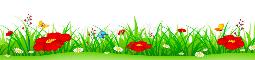 দলীয় কাজ
রোল নম্বর - জোড় লাল দল 
            বিজোড় সবুজ দল
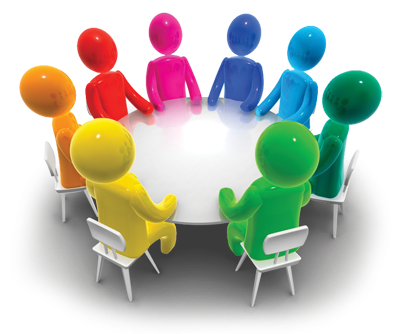 লাল দলঃ স্থলভাগ কি নিয়ে গঠিত?
সবুজ দলঃ জলভাগ কি নিয়ে গঠিত?
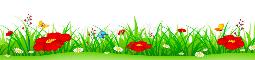 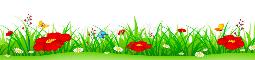 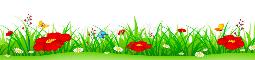 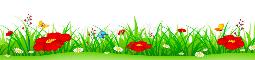 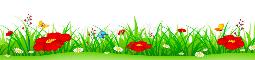 মূল্যায়ন
≥ সঠিক শব্দ দিয়ে শূণ্যস্থান পূরণ কর।
এশিয়া
পৃথিবীতে
অস্ট্রেলিয়া
ক. আমরা......................বাস করি ।
খ. সবচেয়ে বড় মহাদেশ...................... ।
গ. সবচেয়ে ছোট মহাদেশ.......................।
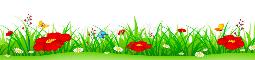 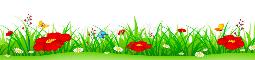 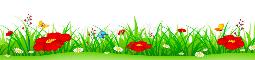 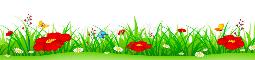 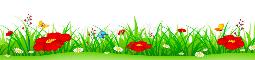 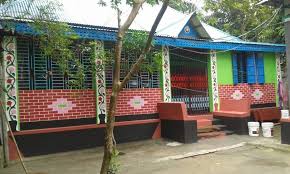 বাড়ির কাজ
মহাদেশগুলোর নাম লিখে আনবে ।
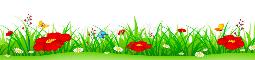 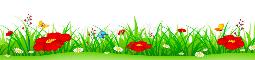 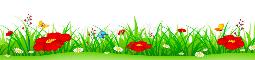 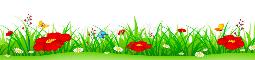 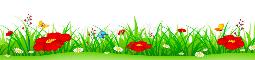 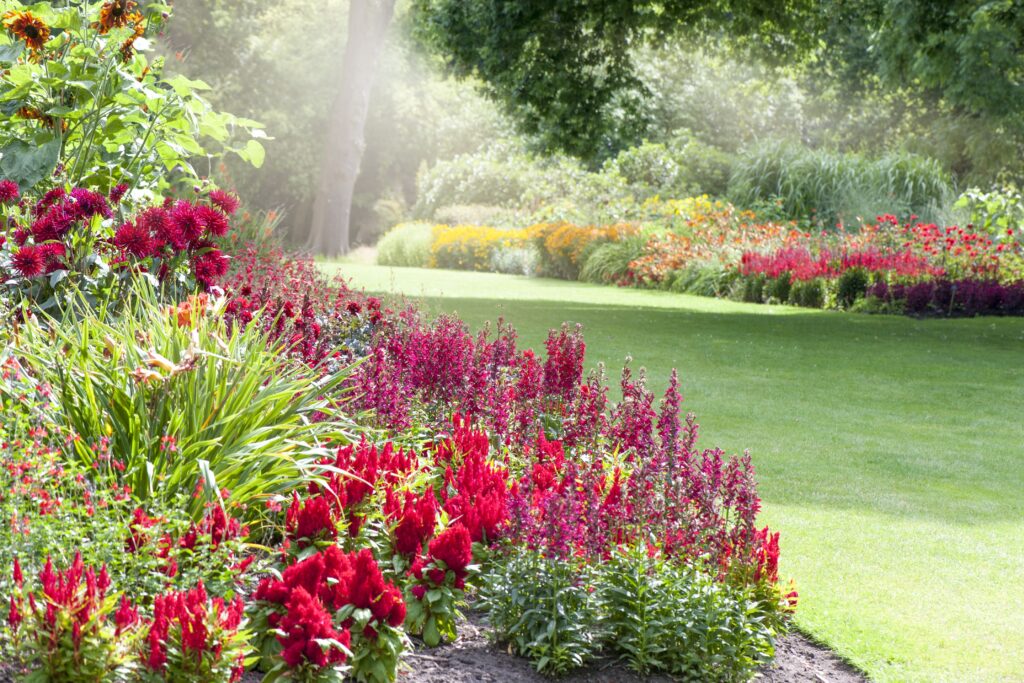 ধন্যবাদ